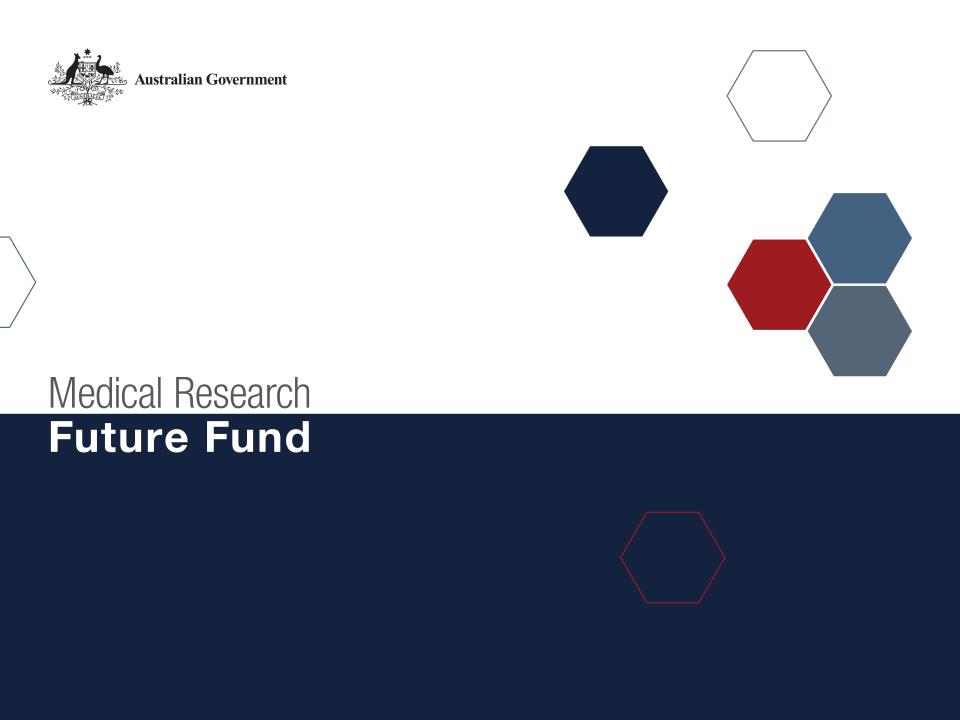 2018-2020 PRIORITIES – National Consultation

PUBLIC FORUM
July/August 2018
TODAY
MRFF Priorities serve to inform future Government decisions on MRFF initiatives and therefore it is important that the community is engaged in their development.

MRFF CONTEXT – background and current status on initiatives
PRIORITY SETTING CONSIDERATIONS 
FACILIATED DISCUSSION + AMRAB Panel
Reflection/Summary 
Next Steps

Reference: 2018-2020 MRFF Priorities Consultation Discussion Paper
Proceedings will be documented
REMINDER – online submissions opportunity open until 31 August
MRFF CONTEXT
MEDICAL RESEARCH FUTURE FUND
dedicated vehicle for priority-driven investment
Medical Research Future Fund Act 2015
endowment fund ($20b), with capital preserved in perpetuity


additional and complementary to NHMRC
Australian Medical Research Advisory Board
inaugural MRFF STRATEGY and PRIORITIES
www.health.gov.au/MRFF
May 2018
Australian Medical Research Advisory Board
Prof Ian Frazer AC (Chair) 		Mr Yasser El-Ansary   


Prof Doug Hilton			Prof Peter Høj 		



Dr Deborah Rathjen			Prof Karen Reynolds



Ms Jennifer Williams			Prof Anne Kelso AO (NHMRC)
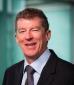 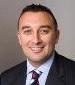 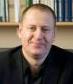 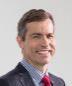 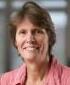 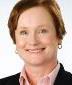 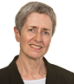 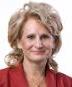 June 2018
Medical Research Future Fund Act 2015
establishes Australian Medical Research Advisory Board 
STRATEGY (five years)
health needs, investment gaps, sequencing best results
PRIORITIES (two years) 
burden of disease, practical benefits, greatest value, enhance other investments
products of national consultation
Priorities 1.0 - consutation May to August 2016
Priorities 2.0 - consultation to commence in mid-2018


AMRAB does not make decisions on how MRFF funds will be used
Government must take into account the STRATEGY and PRIORITIES in bringing forward Budget proposals for initiatives
decisions on MRFF initiatives belong to Government
May 2018
MRFF Strategy and Priorities
Health system fully informed by quality health and medical research

Strategy 2016-2021
Strategic and international horizons 
Data and infrastructure 
Health services and systems 
Capacity and collaboration 
Trials and translation 
Commercialisation 

Priorities 2016-2018
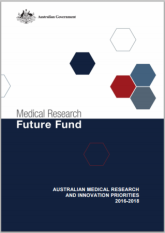 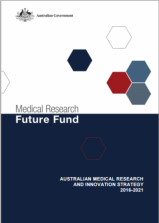 May 2018
MRFF Strategy and Priorities
VISION:  
Health system fully informed by quality health and medical research

Strategy 2016-2021 - OBJECTIVES:
Create health and economic benefits from research discoveries and innovations.
Embed research evidence in healthcare policy and in practice improvement.
Drive collaboration and innovation across the research pipeline and healthcare system.
Strengthen transdisciplinary research collaboration.
Provide better access to research infrastructure.
Maximise opportunities for research translation by engaging with consumers.
Position the research sector and health system to tackle future challenges.
Facilitate the commercialisation of great Australian research.
Demonstrate the value and impact of research investment.
June 2018
MRFF Strategy and Priorities
June 2018
MRFF disbursements
Over $2 billion available over first six years (>2016-17)
2016-17- $65.9m      = 8 programs
2017-18- $1.651b = 11 new programs + 5 extensions
long term investments – between four and five years
foundational programs – clinical trials, fellowships
cluster of ‘valley one’ support program to prime pipeline
brave missions of various sizes
preventive and health services improvement focus
introduction of commissioned research
THEMES:  Patients, Researchers, Missions and Translation
June 2018
Industry Growth Plan ($1.3 billion)
HEALTH is an economic growth opportunity
  7% of the economy
14% of workforce -  one of the largest sectors
20% of Commonwealth expenditure
Medical Technology, Biotechnology and Pharmaceutical (MTP)




>2030 – new to world products and business ecosystems, high value MTP companies, highly skilled jobs, enhance researcher-industry collaboration and global market share
Companies    jobs     researchers
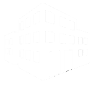 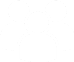 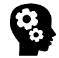 1,230	      >62,000	+22,650
June 2018
Industry Growth Plan
Genomics Health Futures Mission ($500m/10years)
Frontier Research ($240m/5 years) transformative health focussed research, two stages ‘THE PITCH’ EOI $1m x1year = 20 competing for ‘THE INVESTMENT’ $10-$20m pa >5 years 
BioMedTech Horizons ($40m/4years, extension) - bridge to commercialisation
Biomedical Translation Bridge ($22.3m/4years) innovative early ideas
Targeted Translation Research Accelerator ($125m/9years >2019-20)
Industry Researcher Exchange ($32m/4years) - joint appointment fellowships
Clinical Trials Activity ($206m/5years, extension)
International Clinical Trial Collaboration ($42m/5years)

Australian Medical Research Advisory Board ($20m/4years)
AIHW - Increased data linkage and release ($30m/4years ongoing)
Clinical Trials National Front Door (preliminary work to develop concept)
June 2018
Genomic Health Futures Mission ($500m /10 years)
VISION:  Australians living longer and better through access to   genomic knowledge and technology
FLAGSHIPS – rare cancers, rare diseases and complex conditions
CLINICAL TRIALS – pre-clinical, functional genomics and targeted and adaptive clinical trials
WORKFORCE AND RESEARCHERS – creation of new highly skilled workforce and new career pathways
COMMERCIALISATION – pharmacological genomics and  new to world industries 
ETHICS, LEGAL AND SOCIAL – community dialogue that gains technology appreciation and value
DATA  AND ANALYTICS – secure storage, access, analysis and sharing with benefit to patients
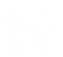 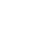 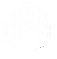 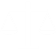 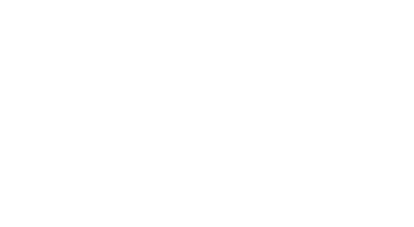 June 2018
Other MRFF investments …
Next Generation Clinical Researchers ($78m/5years, extension)
Rapid Applied Research Translation ($85m/5years, extension)
Advanced Health Research  andTranslation Centres and Centres for Innovation in Regional Health
Accelerated Research ($56m/5 years, extension)
Australian Brain Cancer Mission ($50m/10years)
seeking to double brain cancer survival rates and improve quality of life over the next decade
Million Minds Mental Health Research Mission ($125m/10 years)
research roadmap to be determined
Targeted Health System & Community Organisation Research ($39.8m/4years)
commission specific health system and delivery questions sourced from MSAC, PBAC,          MBS Review + crowd-sourced clinical and consumer queries
Keeping Australians Out of Hospital ($18.1m/4years, extension)
preventative health, behavioural economics, implementation science
Women’s Health ($17.5m/4years)
June 2018
Accessing MRFF grants?
funding can only be used to support research and innovation
recipients of MRFF funding are restricted to:
a medical research institute
a university
a corporate Commonwealth entity
a corporation
MRFF Act provides flexibility with respect to disbursement mechanisms:
existing mechanisms through the NHMRC
corporate institutions or Commonwealth agencies
agreements with jurisdictions
competitive market approaches  or direct source funding
grant administration services utilised - NHMRC or Business Grants Hub 
no MRFF funds are utilised to support program administration. 
all grant opportunities are advertised on GrantConnect (www.grants.gov.au)
June 2018
MRFF Funding Principles
developed by AMRAB, endorsed by Government late 2017
provides guidance for how MRFF program should be designed and administered
Key features:
ensure investment is enduring and transformative
competitiveness essential to research reputation
contestable processes, peer review, diverse perspectives
collaboration across sectors and with end-users
focus on burden and unmet need – research gaps
game-changers balanced with sector improvements
June 2018
‘Approach to market’ means1
OPEN AND TARGETED
(47%)
used primarily for Missions with 
specific ambitious goals
MRFF uses a variety of means to implement programs and the administrative services of both the NHMRC and Business Grants Hub of the Department of Industry, Innovation and Science.
TARGETED (9%)
includes Accelerated Research and 
direct funding to AHRTCs and CIRHs
1 Estimated based on $1.7 billion disbursements announced as of 8 May 2018.
June 2018
PRIORITY SETTING CONSIDERATIONS
NEXT MRFF PRIORITIES 2018-2020
WHAT – national consultation – July and August 2018
WHO – Australian public, organisations with expertise in health and medical research and innovation - including consumer representatives, clinicians and health services managers 
HOW – online submissions, public forums, roundtables and surveys
Are there any outstanding Priorities from 2016-2018 that need to be extended or   re-emphasised?
What are the unaddressed gaps in knowledge, capacity and effort across the healthcare continuum and research pipeline?
How can current research capacity, production and use within the health system be further strengthened through the MRFF?
What specific priority or program can address any of the above deficits?
details and bookings via www.health.gov.au/MRFF
June 2018
Principles for Engagement
Support for research excellence is paramount – MRFF Funding Principles
Appreciate that the MRFF is intended to be transformational
Looking for gaps in knowledge and effort with reference to the following criteria:
Impact – will it make a difference?
Feasibility – can we do it?
Method – is the approach sound?
Value for money – is it worth the investment?
Scientific leadership – are we good at it?
Avoid duplication of priorities and effort, and opportunities to leverage opportunities through collaboration to maximise impact.
Appreciate the focus on whole-of-system benefit – think beyond self-interest.
Promote health and social justice and protects access and equity.
Key reference – strategic platforms in the MRFF Strategy 2016-2021.
Be respectful of other stakeholder perspectives, experiences and opinions.
Funding Profile
most recent credit $2.288b (10 July 2018)
MRFF is at close to $10b – half way to target $20b by 2021-22
current forward estimates available more than $2 billion
commitments to date by Government total $1.717b, with some decisions extending 10 year initiatives
Still a substantial amount of funds available for commitment, noting continued forward estimate growth … OPPORTUNITY FOR PRIORITY INFLUENCE
Medical Research Future Fund Act 2015
Requires the following to be considered in determining the Priorities:
the burden of disease on the Australian community
how to deliver practical benefits from medical research and medical innovation to as many Australians as possible
how to ensure that financial assistance provided under the MRFF provides the greatest value for all Australians
how to ensure that financial assistance provided under the MRFF complements and enhances other financial assistance provided for medical research and innovation
any other relevant matters
Government investment themes
Patients:  Clinical trials with a focus on rare cancers and rare diseases and accelerated research into areas of gaps in research effort
Researchers:  Clinical research fellowships and industry exchange together with opportunities to establish bold new frontiers in medical science
Missions:  Brain cancer, mental health and genomics and a concerted effort to transition great ideas through to proof-of-concept and beyond
Translation:  Preventive, chronic disease, women’s/maternal and early childhood research with a focus on health services research
Government themes to MRFF strategic platforms
TRANSLATION (25%)
Health services and systems
Capacity and collaboration
Trials and translation
MRFF Priorities 2016-2018
RESEARCHERS (20%)
Strategic and international horizons
Capacity and collaboration
June 2018
Mapping initiatives to date …. to first Priorities
refer to handout / Discussion Paper


FOR CONSIDERATION:
what gaps remain outstanding for attention?
should a different emphasis be put on previous Priorities moving forward?
is there priority setting to consider with multi-year initiatives (i.e., clinical trials, clinical fellowships)
Understanding what is important to Consumers
AUSTRALIA SPEAKS! 
annual opinion poll 1,000 Australians 2017 
What should be the priorities for the Australian Government? 
more funding for health and medical research 
ranked 7th out of 10 
over 85 per cent of Australians support the MRFF
why do Australian’s support health and medical research?
-better health
-improves the health system
-develops new drugs and 
-medical devices
-creates jobs
-drives economic growth
84 per cent of Australians believe health professionals who see patients and also undertake research provide the best care to patients
For consideration and discussion …
what are the unaddressed gaps in knowledge, capacity and effort across the healthcare continuum and research pipeline?
how can the MRFF strengthen research capacity, production and use within the health system and across the pipeline?
how to avoid duplication of effort?
what opportunities exist to leverage co-investment by the private and philanthropic sectors and other existing public programs?
are there clinical challenges that Australia is uniquely placed to address;
how to balance game-changing endeavours and system improvements?
What the MRFF role in supporting health and social justice?
other …..
FACILITATED DISCUSSION
Reflection / Summary
NEXT STEPS
National Consultation process … closes 31 August
all Australians – citizens, patients, clinicians and researchers – are welcome to engage 
ONLINE SUBMISSIONS remain open –consultations.health.gov.au
themed roundtables to be held on:
aged care research
business and philanthropy leadership
research translation and implementation science
global health and security
consumer-driven research
Indigenous health research
… more as informed by Public Forums and deemed required
More information:
www.health.gov.au/MRFF
MRFF@health.gov.au

2018-19 Budget Factsheets
Life saving and job creating medical research
www.health.gov.au

Interested in accessing MRFF grants?
Register with GRANTCONNECT (www.grants.gov.au)  
enables notification of new grants in areas of interest

Thank you
June 2018